Урок литературы в 10 классе

Разработала:
учитель русского языка и литературы 
МБОУ «Средняя школа №2» г. Десногорска
 Конохова Ольга Александровна
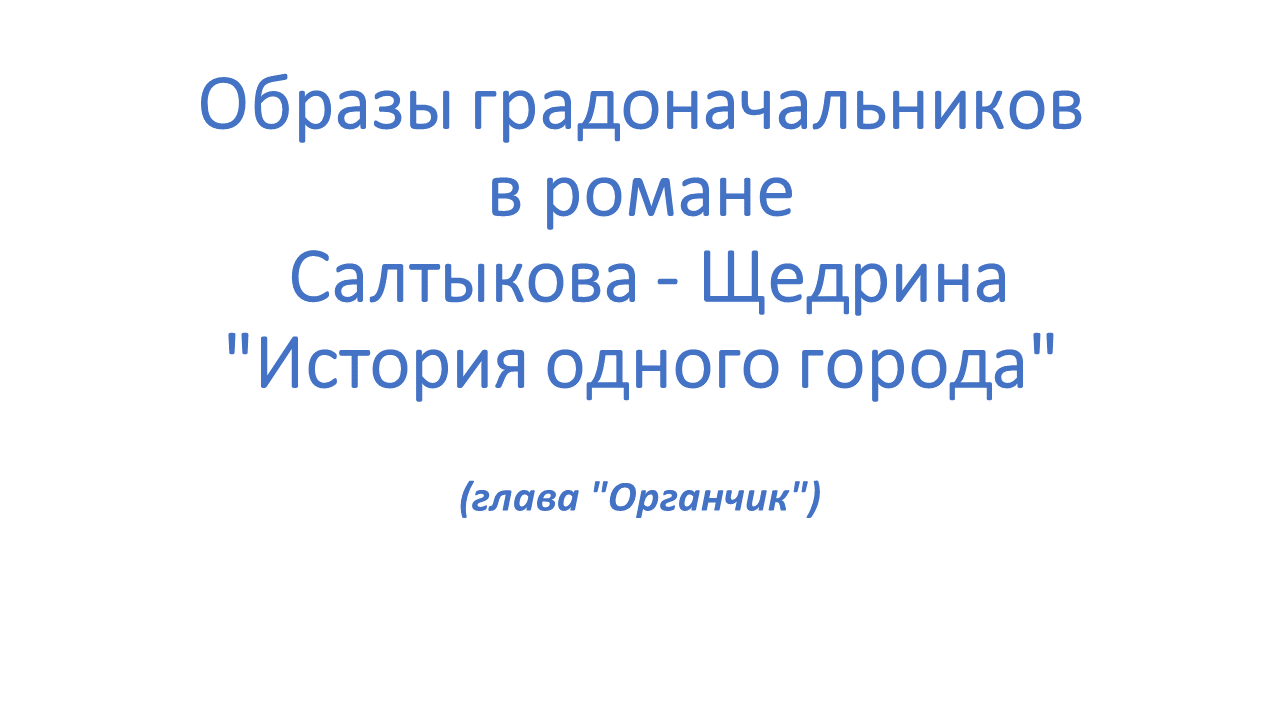 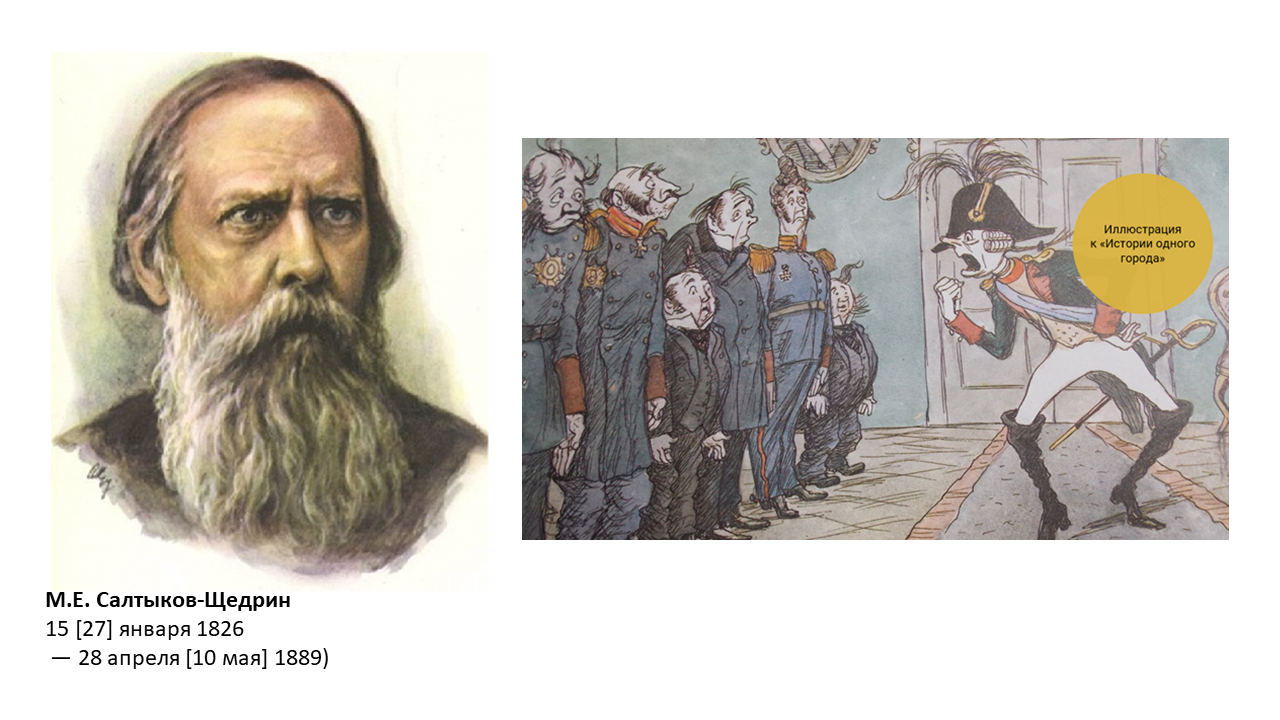 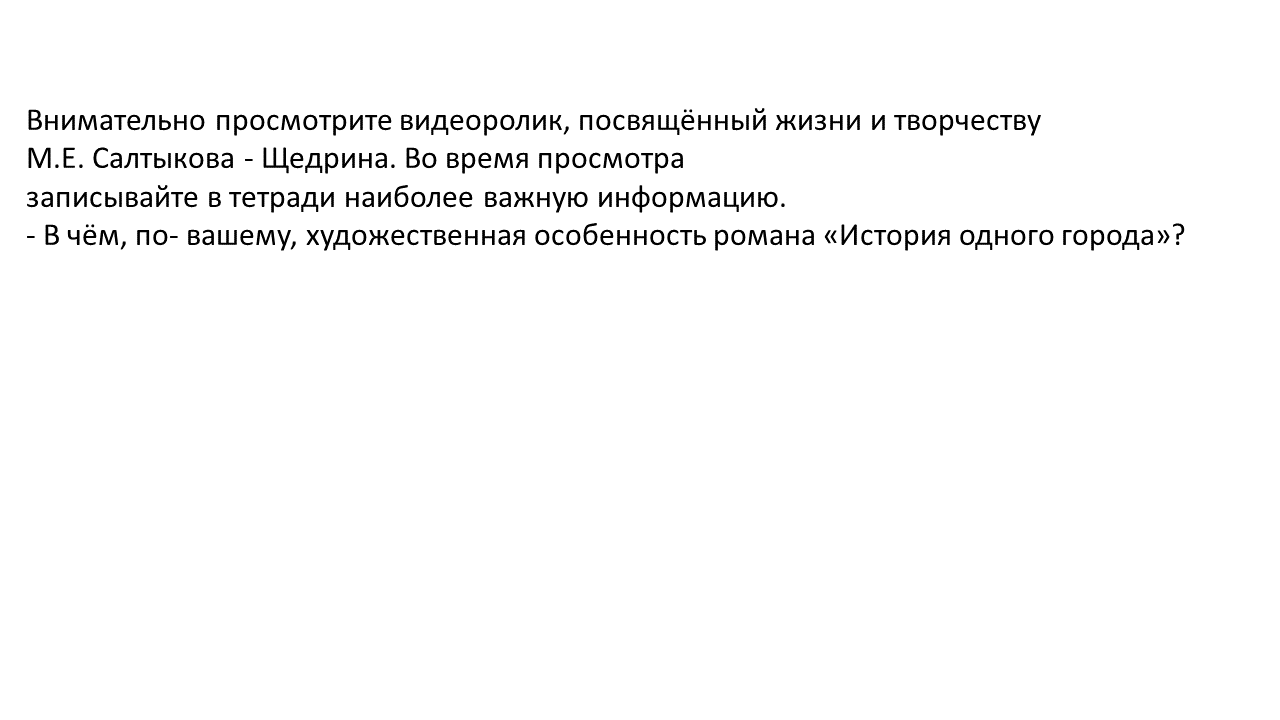 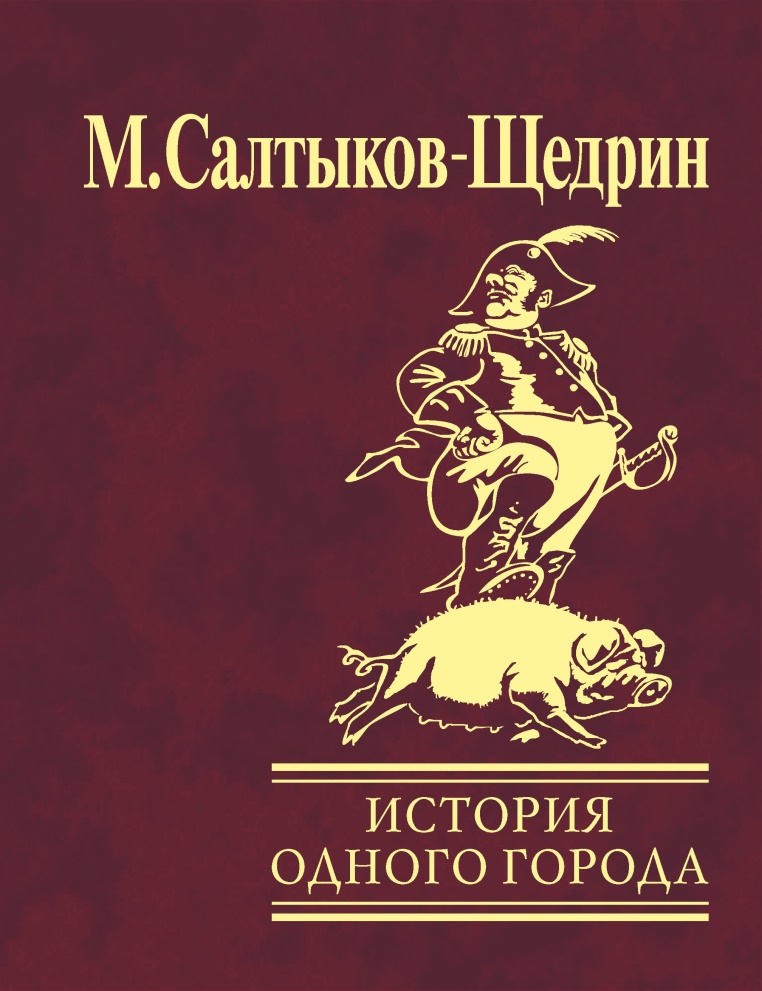 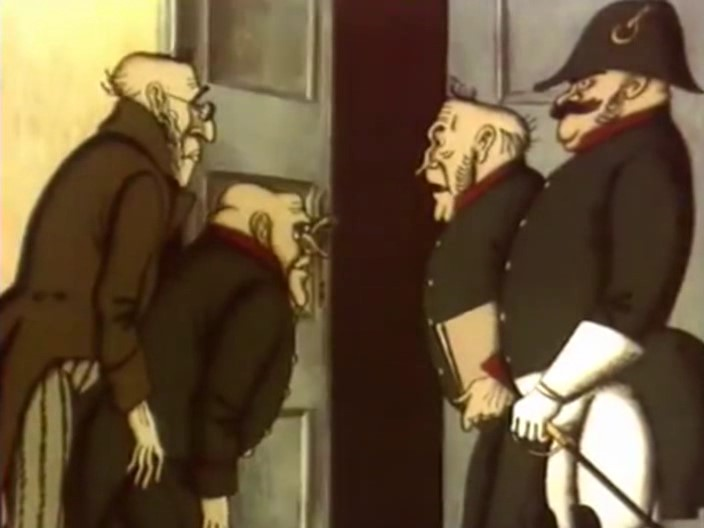 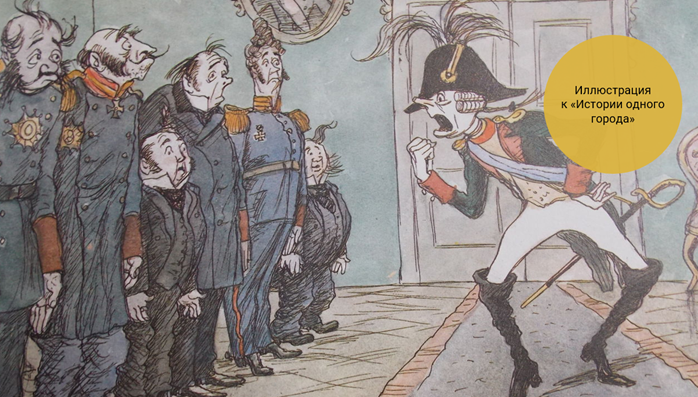 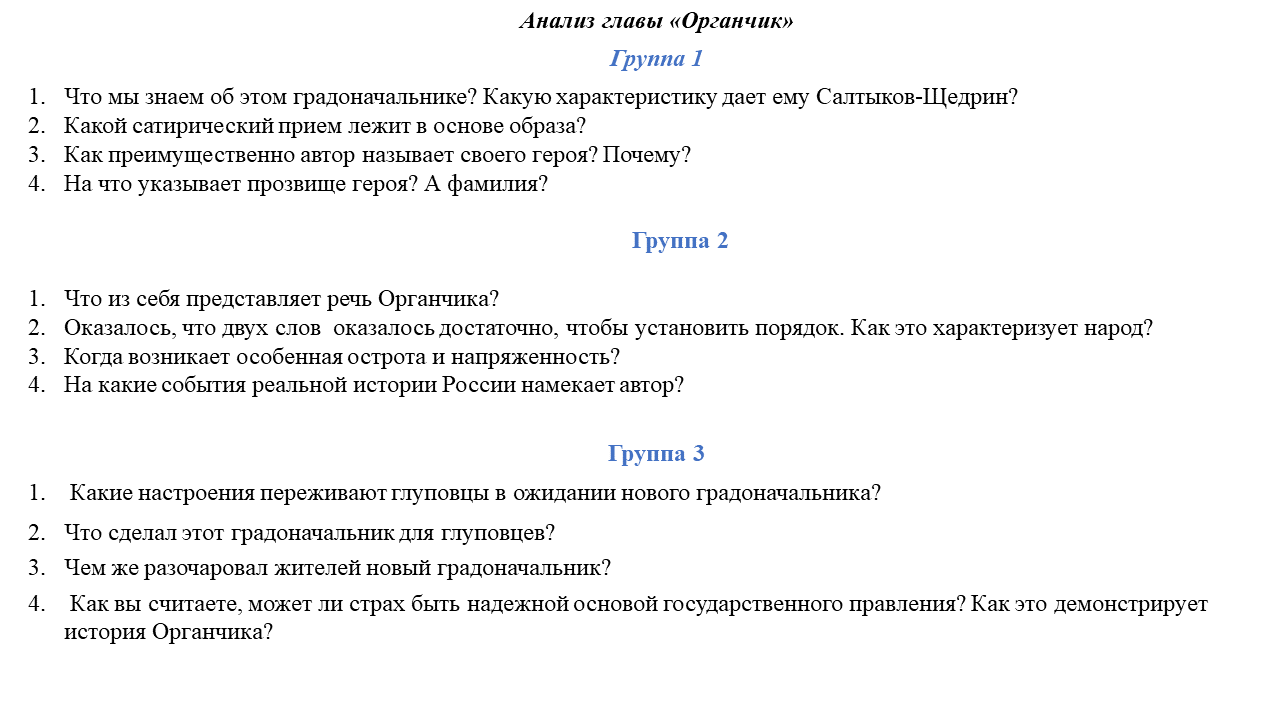 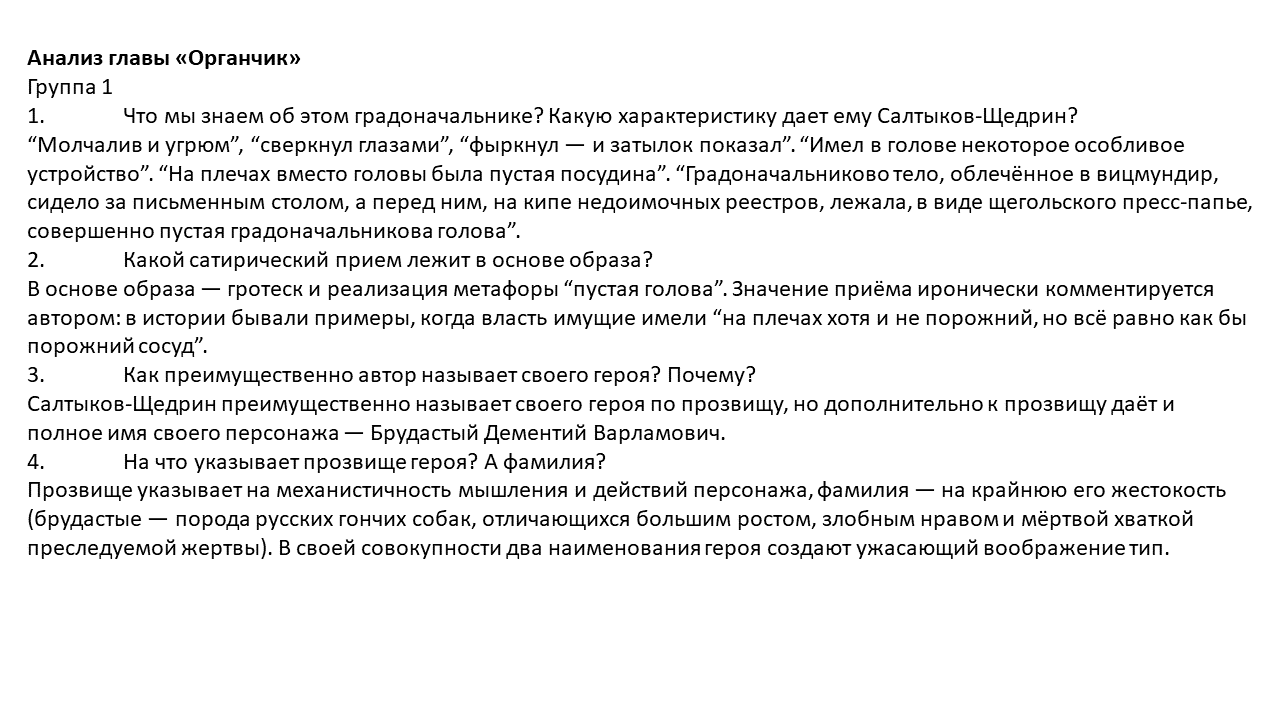 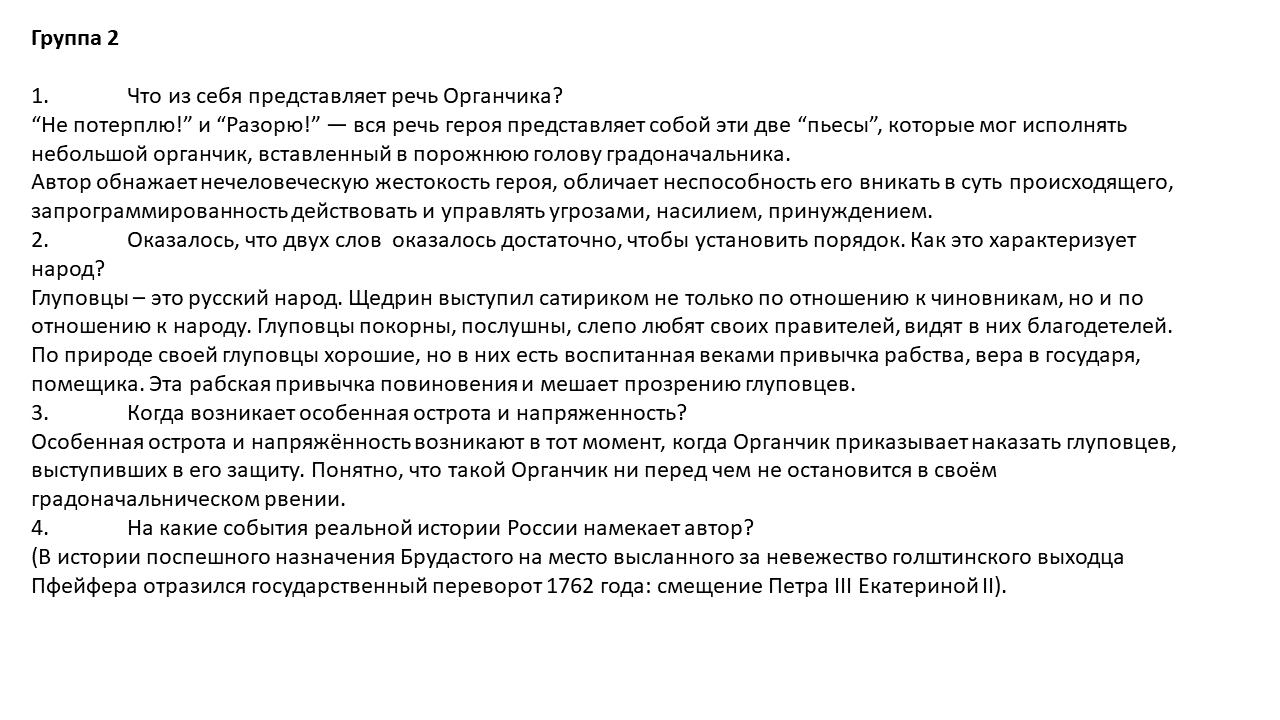 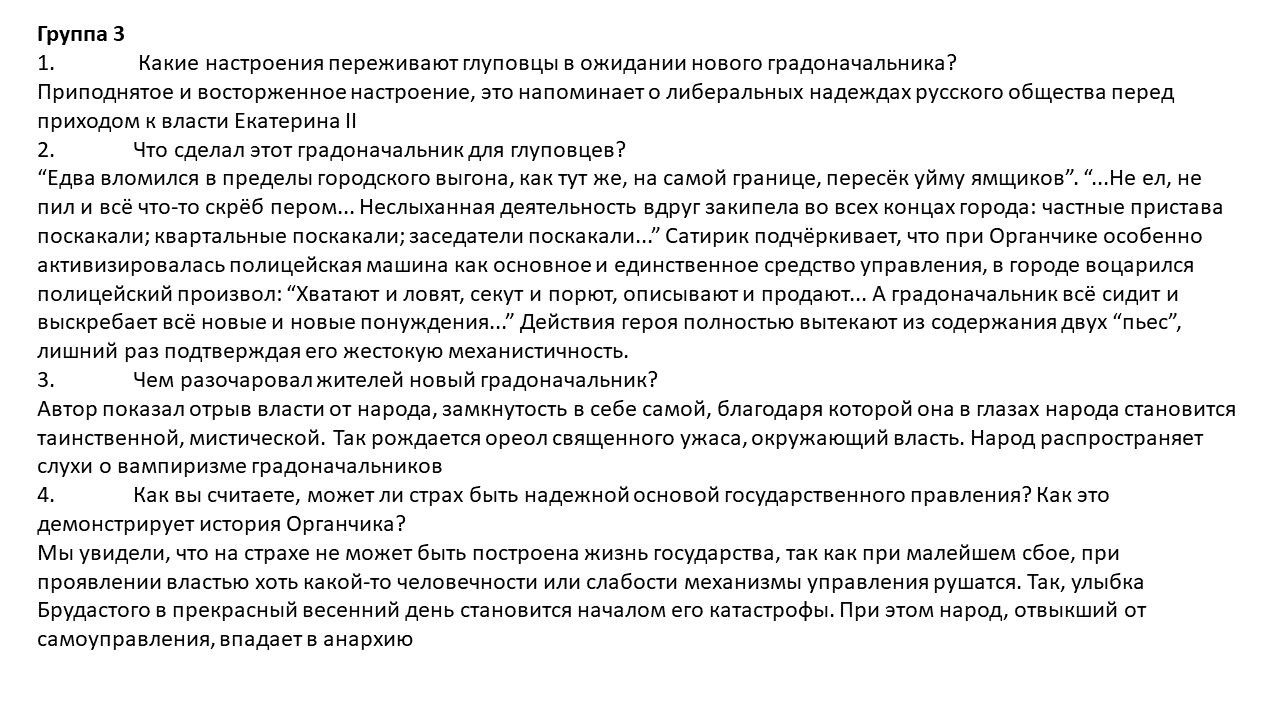 Вспомним литературные термины
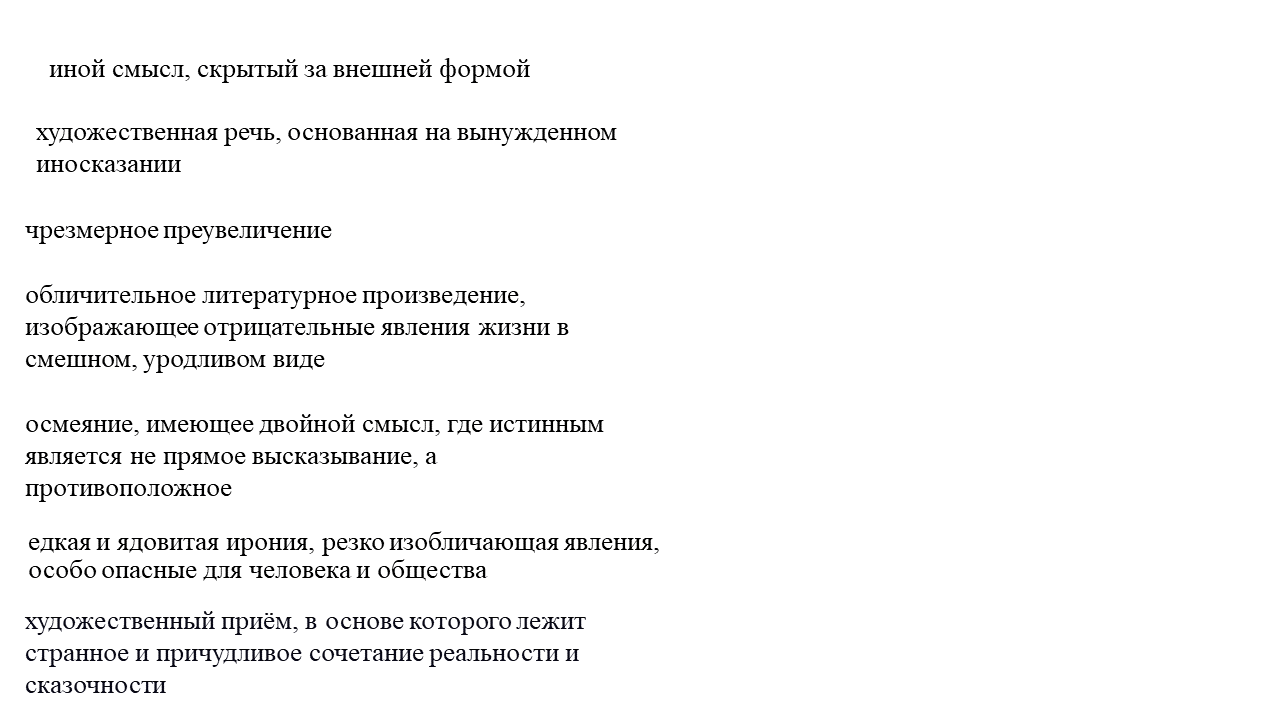 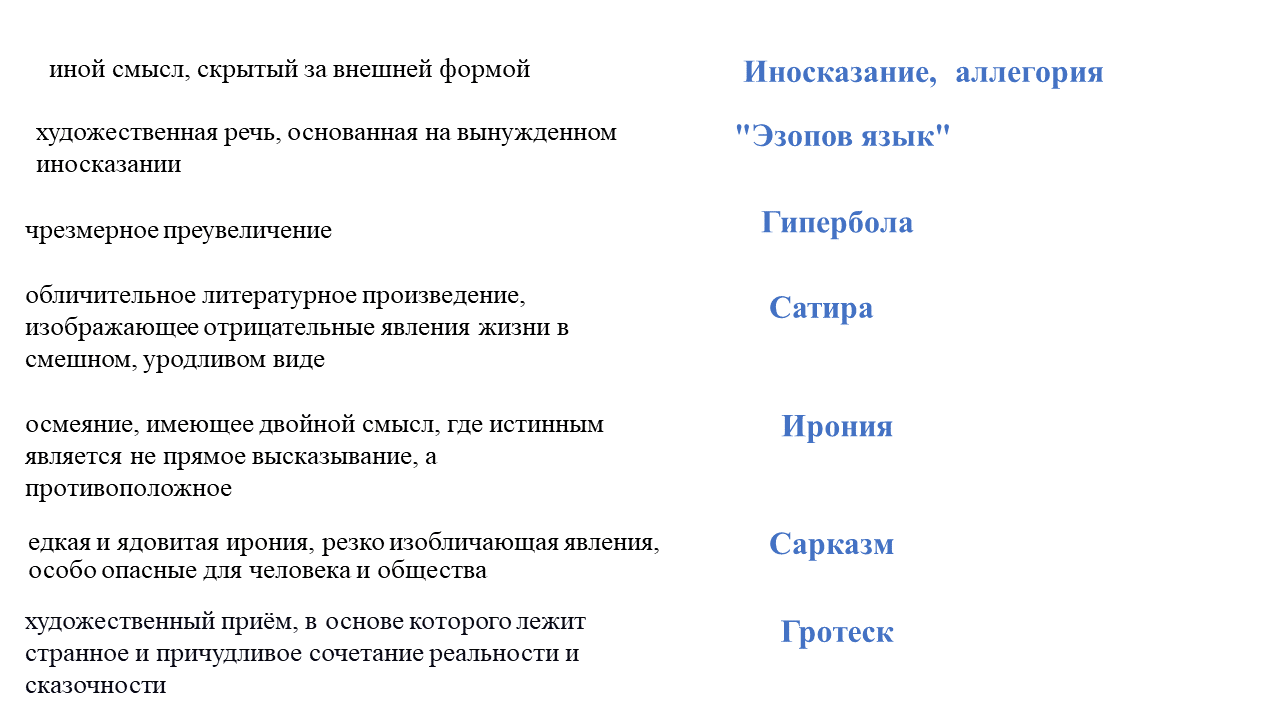 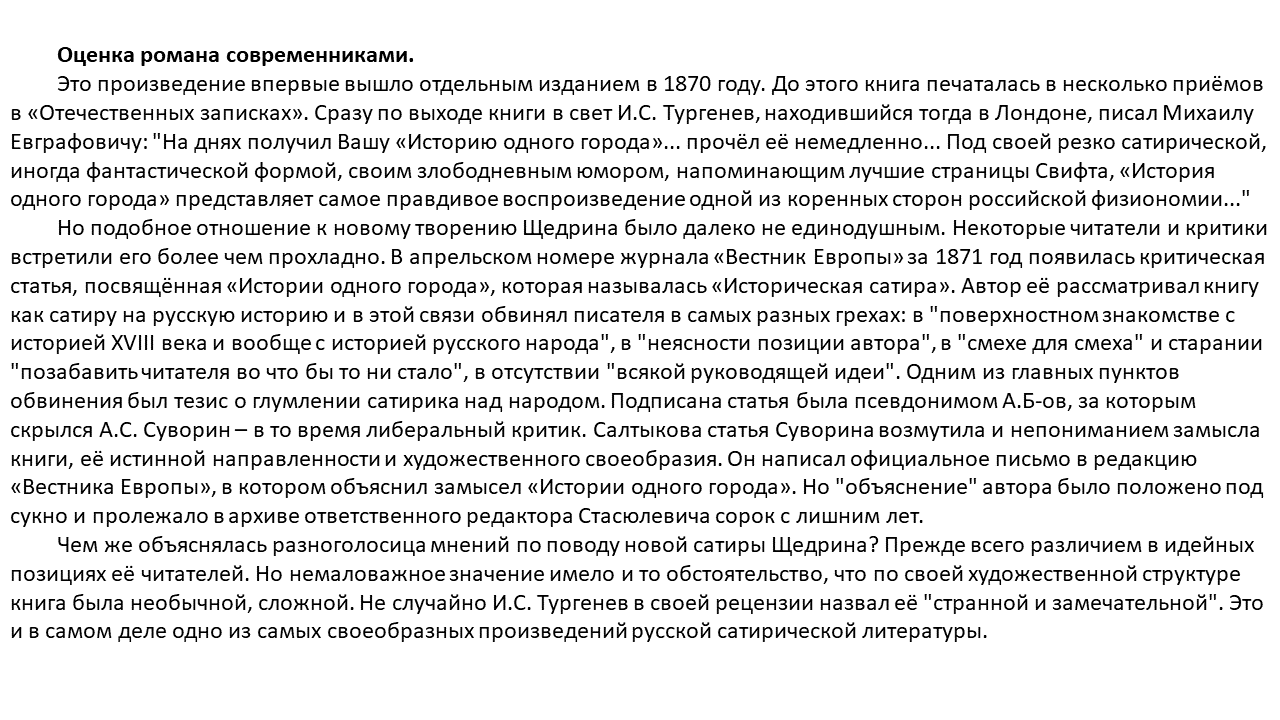 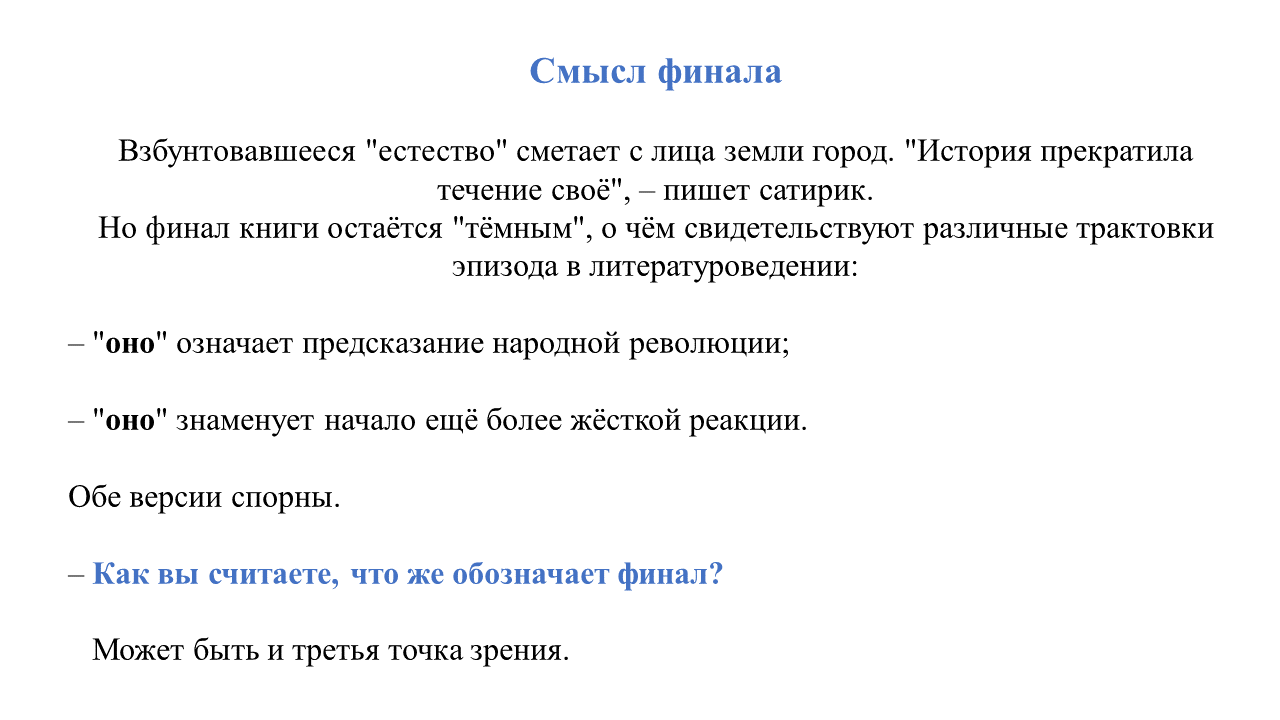 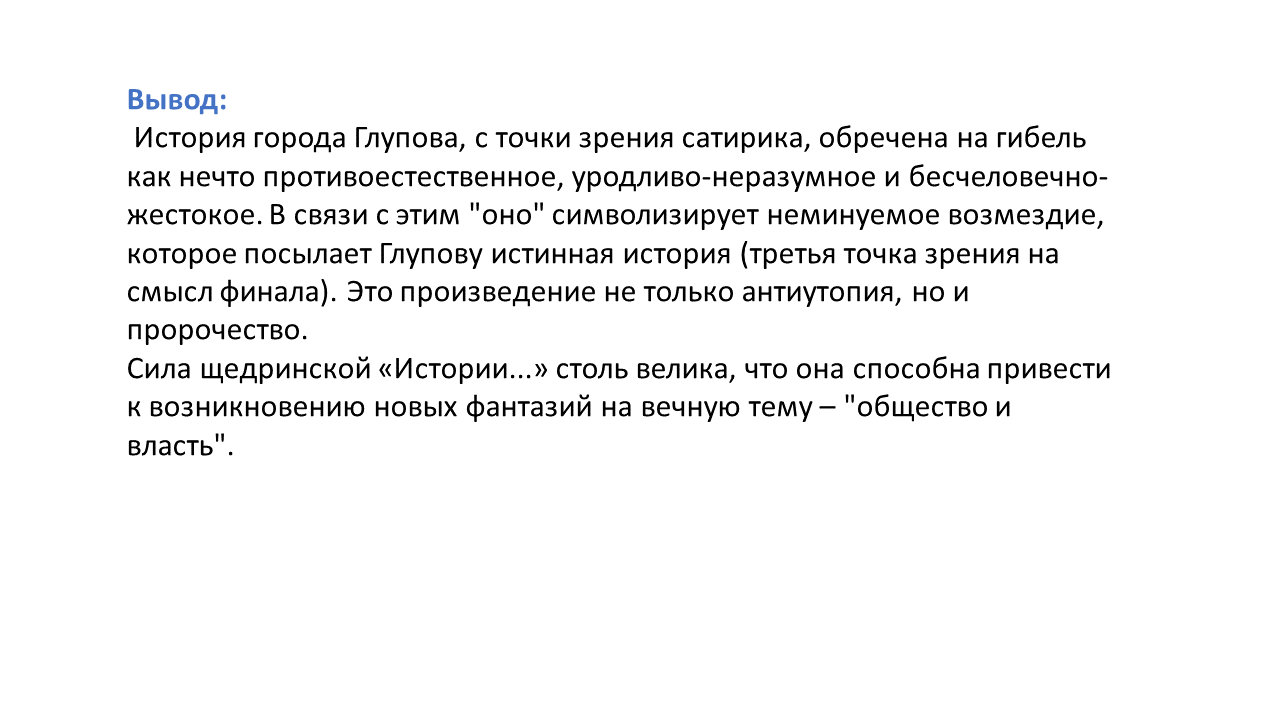